DATE: 05/11/2018
WEEK 1
UNIT 2
MULTIPLICATION AND DIVISION
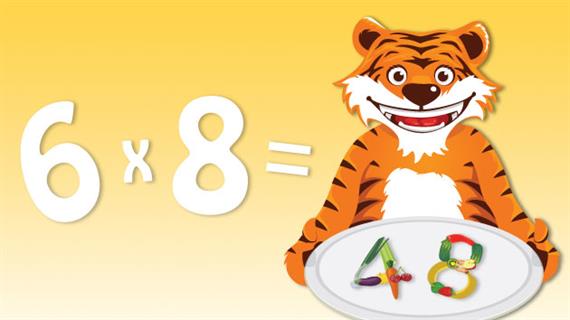 Dr. Jai Shanker Pillai H P, M.Sc., M.Phil, B.Ed, Ph.D, FBSS
Senior Faculty 
Royal British International School
Yangon, Myanmar
Mobile: +959789813903, Whatsapp:+919606428389
Email: pillai@royalbritishintenational.com
            drjaishankerpillai@gmail.com
LESSON 1
MULTIPLYING BY 9,  99  USING 10, 100 AND ADJUSTING
MULTIPLY NUMBERS MENTALLY DRAWING UPON KNOWN FACTS
Example
43 X 10 = 43
Challenge 1
Multiply each number by 10
 
	a)   23 X 10 = 230

	b)   47 X 10 = 470

	c)   72 X 10 = 720

      d)  58 X 10  = 580

	e)  84 X 10  = 840
2. Multiply each number by 100
Example
43 X 100 = 4300
39 X 100 = 3900

77 X100 =7700

28 X 100 =2800

85 X 100 =8500

46 X 100 = 4600
Challenge 2
Multiply each number by 9. Multiply by 10 first, then adjust to
      find the answer.
Example 

	43 X 9 = (43 X 10) - 43
                           
                             = 430 – 43

 	                     = 387
89 X 9 = (89 X10) -89
         = 890 – 89
         = 801
67 X 9 = (67 X 10) – 67
        = 670 – 67
     		  = 603
d)  37 X 9 = (37 X 10) -37
                   = 370 -37
                    = 333
c)    69 X 9 = (69 X 10) -69
                   = 690 -69
                   = 621
e) 63 X 9 = (63X10) -63
                = 630 -63
                = 567
34 X 9 = (34 X 10) – 34
            = 340 – 34
     		     = 306
45 X 9 = (45 X10) - 45
            = 450 – 45
            = 405
h)    58 X 9 = (58 X 10) -58
                    = 580 -58
                     = 522
74 X 9 = (74 X 10) -74
                    = 740 -74
                    = 666
j) 92 X 9 = (92 X 10) - 92
                = 920 -92
                = 828
Challenge 2
2. Multiply each number by 99.

	Multiply by 100 first, then adjust to find the answer
Example 

	43 X 99 = (43 X100) -43

	              = 4300 – 43

                            = 4257
46 X 99 = (46 X 100) -46
	     = 4600 – 46
		   = 4554
37 X 99 = (37 X 100) -37
                   = 3700 -37
             	     = 3663
c) 25 X 99 = (25 X 100) -25
                  = 2500 -25
                  = 2475
d) 74 X 99 = (74 X 100) – 74
	     = 7400 -74
	     =7326
e) 93 X 99 = (93 X 100) -99
                   = 9300 -99
                   =9201
83 X 99 = (83 X 100) -83
	       = 8300 – 83
		      = 8217
g) 58 X 99 = (58 X 100) -58
                   = 5800 -58
	      = 5742
h) 62 X 99 = (62 X 100) -62
                   = 6200 -62
                   = 6138
41 X 99 = (41 X 100) – 41
                    = 4100 -41
	       = 4059
j) 86 X 99  = (86 X 100) -86
                   = 8600 -86
                   =8514
3. Use a calculator to work out the answers to
 these calculations. What patterns do you notice?
	Predict what the next answer in the pattern will be.


9 X 9 = 81



9 X 99 =891



9 X 999 = 8991
Challenge 3

Work out the calculations below. Two slightly different strategies are required. Sort the calculations  into two sets, one set for each strategy.
	Explain your reasoning.

45 X 9 = 405				g)   67 X 9 =603

84 X 9 = 756				h)   75 X 9 = 675	

63 X 9 = 567				 i)    26 X 9 =234

d)   72 X 9 = 648				 j)   37 X 9 = 333

e)   56 X 9 = 504				 k)   68 X 9 = 612

f)    78 X 9 = 702			 l)    53 X 9 = 477
Challenge 3.
2. Find a mental strategy to help you work out the answers to these 
calculations
35 X  199 = 6,965			g) 18 X 298 = 5,364

33 X 299 = 9,867			h)  32 X 499 = 15,968

54 X 198 = 10,692			i) 41 X 297 = 12, 177

26 X 198 = 5,148                                     j) 43 X 298 = 12,814

15 X 396 = 5,940			k) 64 X 399 =  25,536

22 X 397 = 8,734 			l) 81 X 598 = 48,438
Challenge 3
3. Use a calculator to work out the answers to these calculations.
	What patterns do you notice?

Predict what the next answer in the pattern will be when your calculator display is not big enough
99 X 99 =  9801


999 X 999 = 998001


9999 X 9999 = 99980001